Impact of Environmental Pollution
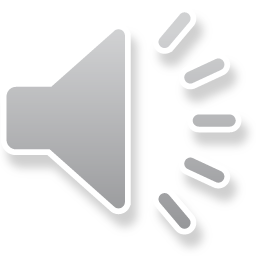 Environment includes entire biological, physical and social milieu in which man and other organisms are placed and no organism however simple or complex can survive on their removal from the environment. In order to make progress, man has produced destructive, hazardous and often irreversible changes in the environment on which he is totally dependent. With a view to improving living and nutritional standards, man has interfered with practically every sphere in natural ecosystem. The man-made pollutants that greatly influence the quality of environment are – metals, petroleum products, volatile industrial chemicals, heat and exhausts generated due to the burning of fossil fuels, radioactive species from reactors and nuclear reactors, organic and domestic wastes – as most of these are discharged untreated into the environment. Pollution is thus a kind of interference to the environment degradation
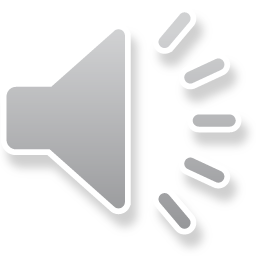 Pollution can be described in the following ranges -
(i) Pollution as any alteration of the environment.
(ii) Pollution as the right of the territorial sovereign (it indicates the limit of pollution allowed within geographical borders of a state).
(iii) Pollution as a damage to man and to the environment.
(iv) Pollution as interference with other uses of the environment
(v) Pollution as exceeding the assimilative capacity of the environment.
The level of pollution varies with the density of population and per capita income and inversely with the extent of recycling, technology and waste treatment. The different types, cause and effects of environmental pollution may be as follows -
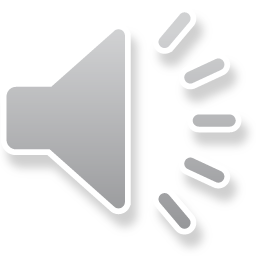 Air pollution:
Air pollution is the human introduction into the atmosphere of chemicals, particulates or biological materials that cause harm or discomfort to humans or other living organisms or damage the environment. Air pollution is caused by burning coal or crude oil like naptha in power stations, smoke from factories, exhaust fumes from automobiles, solvent losses and agricultural chemicals, etc. Air pollution leads to deaths and respiratory diseases.
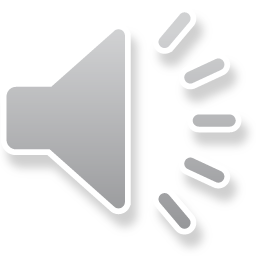 (b) Water pollution :
Water pollution is the contamination of water bodies such as lakes, rivers and/or oceans caused by effluents from breweries and tanneries, coal washeries, chemical plants, discharge of coolants from nuclear power plants, pesticides and agricultural chemicals. Water pollution affects public health and safety, causes damage to property and leads to many economic losses.
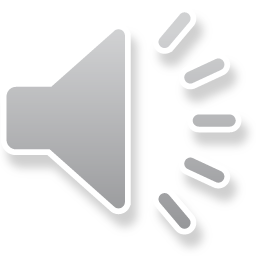 (c) Noise pollution:
Noise pollution is a type of energy pollution in which distracting, irritating or damaging sounds are freely audible and is caused by noise due to running of heavy machines, big aircrafts, aircraft, drilling machines, etc. Noise pollution may lead to loss of efficiency at work, loss of hearing and causes psychological disorders, even insanity
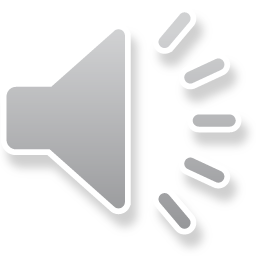 (d) Smell pollution:
Discharge of industrial products, unclear garbage dumps, open sewers, etc. It affects physical well-being and even causes psychological disorders
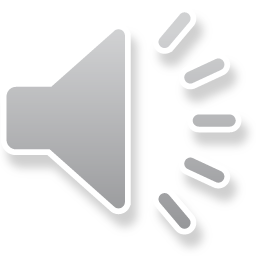 (e) Thermal pollution:
Large inputs of heated water from a single plant or a number of plants using the same lake or slow-moving stream can have harmful effects on aquatic life. Thermal pollution is radiation of heat generated by plants in industries. Warmer temperatures lower dissolved oxygen content and cause aquatic organisms to increase their respiration rates consume oxygen faster and increases their susceptibility to disease, parasites, and toxic chemicals. Thermal pollution affects ecological balance and thereby the inhabitants.
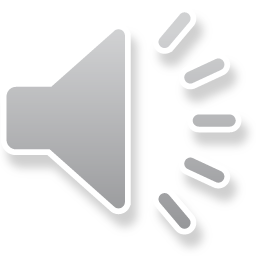 (f) Visual pollution :
Effluents from chemical plants and washeries are discharged into the waterways causing reduced visibility. Industrial fumes and dust causing loss of landscape attractiveness and strain to vision of pedestrians and motorists, may cause more road accidents and traffic deaths.
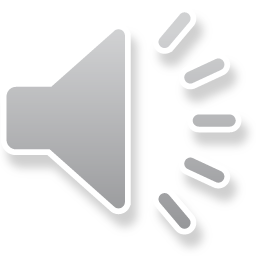 (g) Climate pollution:
Radiation of heat in highly industrial centres leading to “micro climate zones” causing deforestation, shortening plants growth and affecting surroundings. It affects ecological balance and causes damages to plant and surroundings.
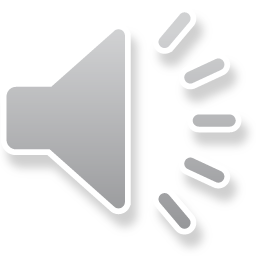 Radiation pollution :
Radioactive fallouts, leakage from nuclear reactors and prolonged exposures to small doses of radiation results in a bio-accumulative process, causes a significant chronic affect by increasing the rate of genetic mutation.
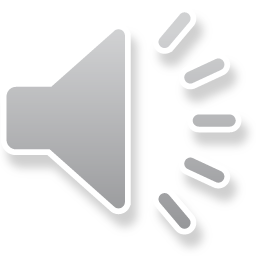 (i) Soil/land pollution:
Indiscriminate use of fertilizers and pesticides, pollution of soil with man-made chemicals, indiscriminate disposal of solid use etc. Due to pollution the quality of soil deteriorates to the extent that they fail to support vegetation. It affects the global climate also.
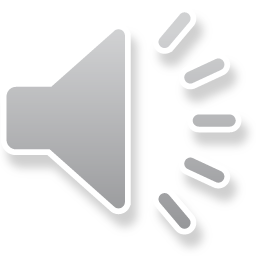